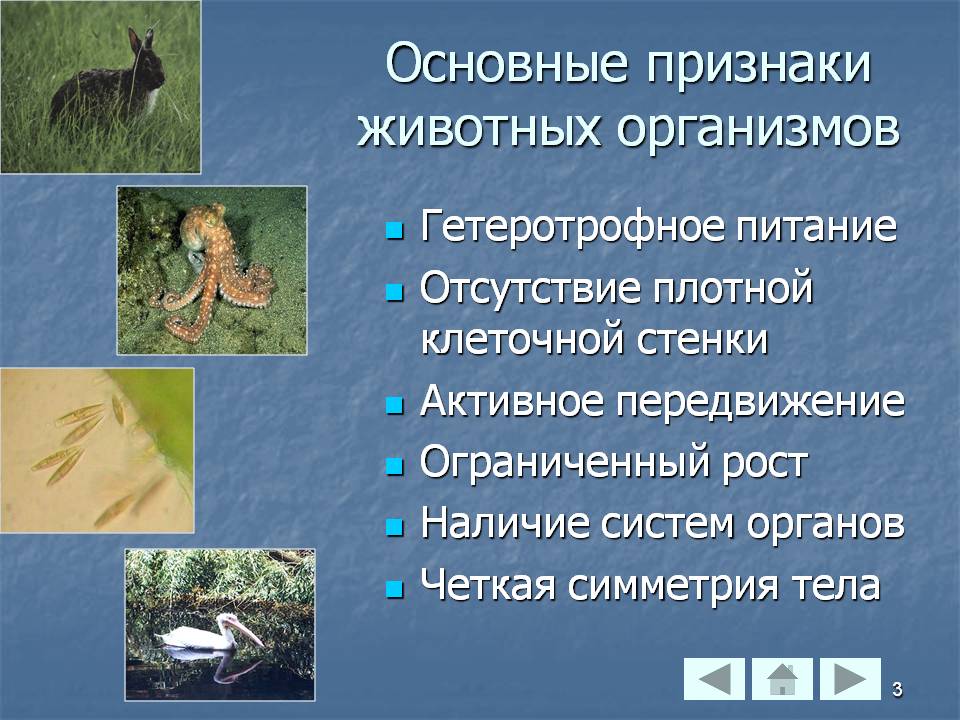 Основные признаки животных
Специфические черты  животных
Работа Ахметвалиевой Наили Мисбаховны,учитель биологии ГБОУ ООШ п.Приморский
Гетеротрофные
1.Все животные имеют гетеротрофный тип питания,т.е. питаются готовыми органическими веществами.
Существует два типа гетеротрофного питания.
1.Голозойный, когда благодаря сложному комплексу пищеварительных ферментов организм может употреблять в пищу сложные, чаще всего твёрдые, органические соединения.
2.Сапротрофный, когда организм питается растворами простых органических веществ. Иногда они выделяют ферменты непосредственно на субстрат, а затем всасывают образовавшиеся питательные вещества. Уничтожая мёртвые растения и животные, сапротрофы играют важную роль в круговороте веществ.
Консументы
В клетках животных
В клетках животных
Имеются  – органоиды  клеток животных (кроме некоторыхпростейших) и низших растений (некоторых водорослей и мхов). В отличие отостальных  клеточных  органоидов у центриоли четкая радиально-симметричная  структура, одинаковая для всех организмов.
Животные подвижны
Обмен веществ
Рост
Большинство животных растут только до начала размножения.
Самое высокое растение: Секвойя вечнозелёная - это самое высокое дерево нашей планеты. Наши леса умеренного пояса - это трава по сравнению с лесом, состоящим из этих могучих исполинов. Высота многих деревье превышает 110 метров, а возраст более 3500 лет! Раньше в стволах секвой выдалбливали дома и даже прорубали тоннели сквозь которые проходили автомобильные дороги. В ветренную погоду многим посетителям леса великанов становится не по себе от шумного "скрежета" и раскачиваний могучих стволов секвой. Произрастает в Калифорнии.
Самое крупное животное
[Speaker Notes: Синий кит .Длина -33 м , весит до 190 тонн.]
Симметрия тела.
[Speaker Notes: 1,2 –двусторонняя симметрия ;3- лучевая симметрия]
СПАСИБО ЗА ВНИМАНИЕ
      СПАСИБО ЗА ВНИМАНИЕ
             СПАСИБО ЗА ВНИМАНИЕ
                       СПАСИБО ЗА ВНИМАНИЕ!!!!